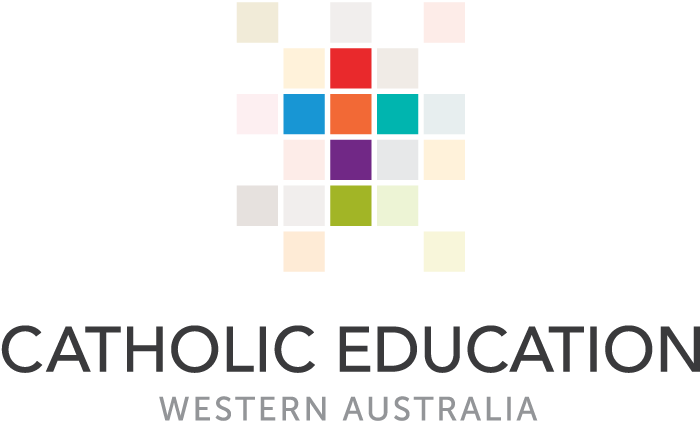 Religious Education
Units of Work
2019
Religious Education Policy - Link
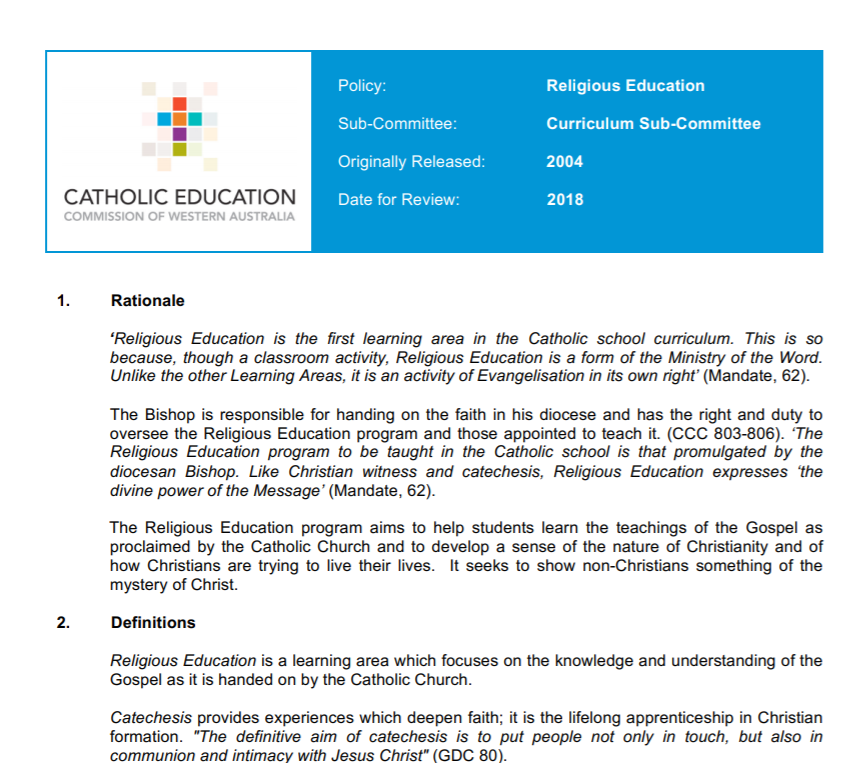 Teacher Background Material
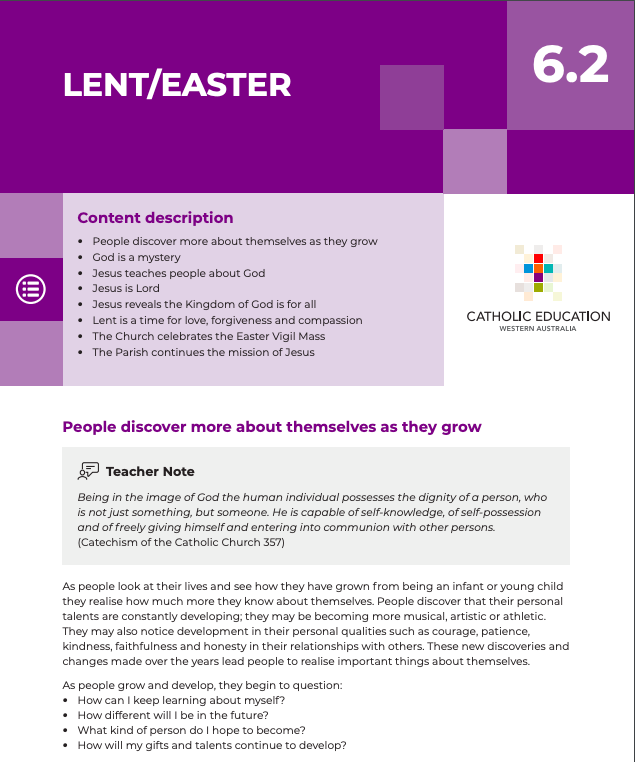 Teacher Background Material
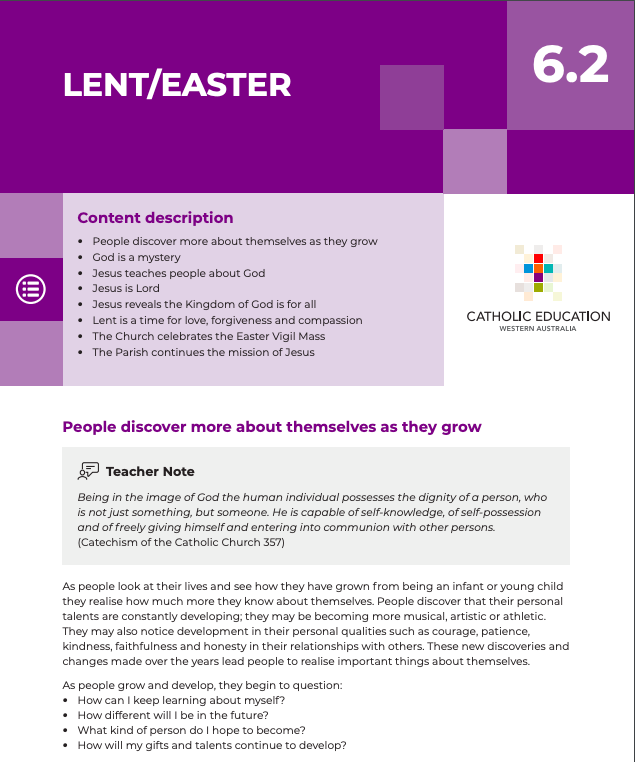 Name of unit.
Teacher Background Material
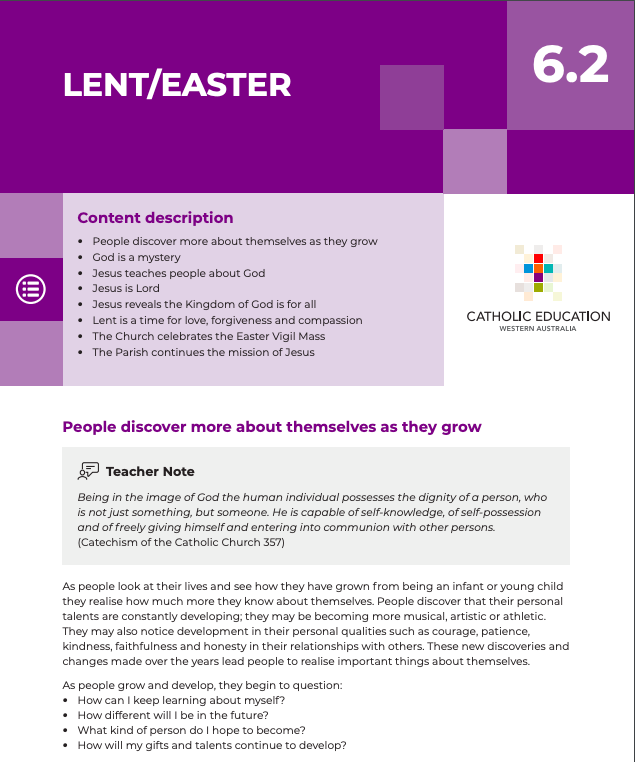 Units numbered 1-8.
Year level.
Teacher Background Material
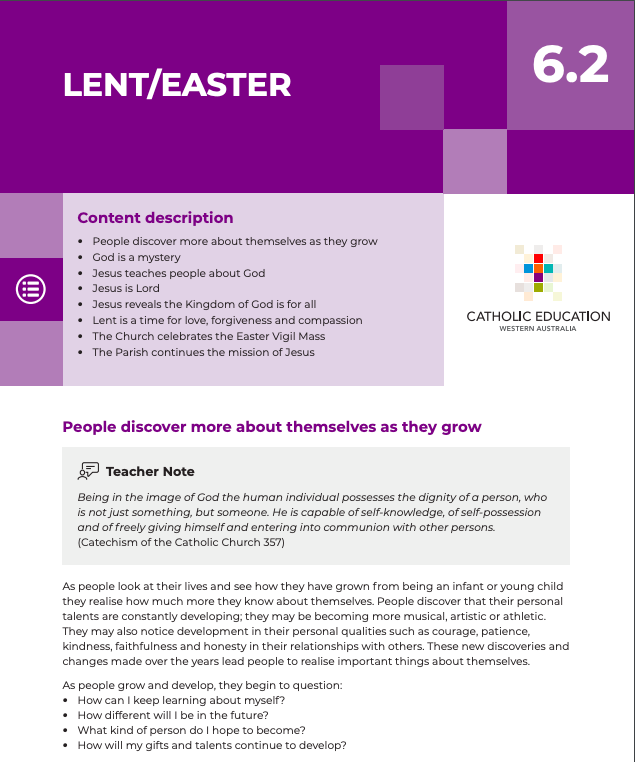 Mandated curriculum.
Order for teaching.
Teacher Background Material
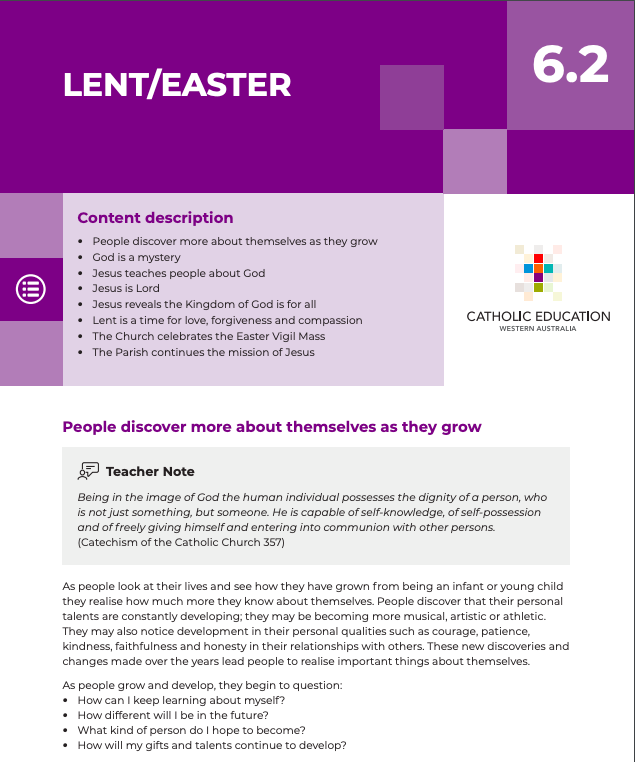 To assist teacher understanding.
Links to Church documents.
Teacher Background Material
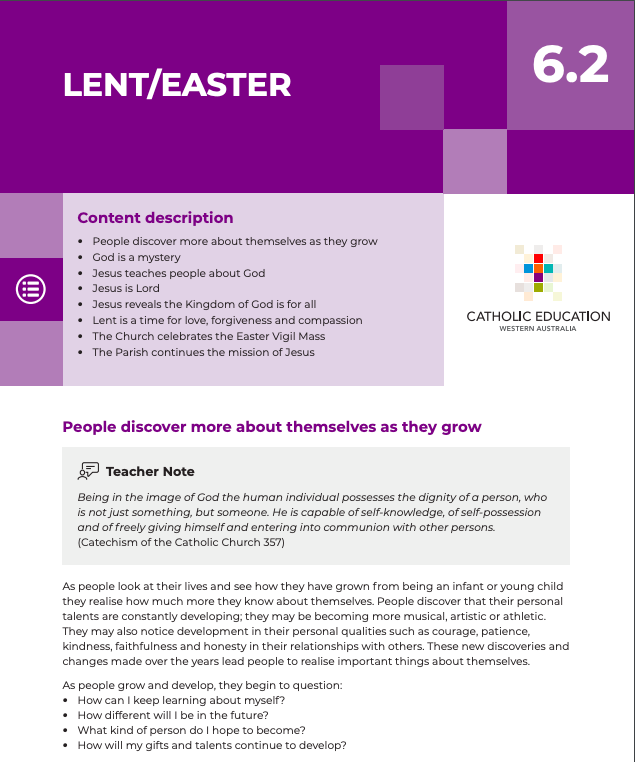 Explains the content descriptor.
Teacher Background Material
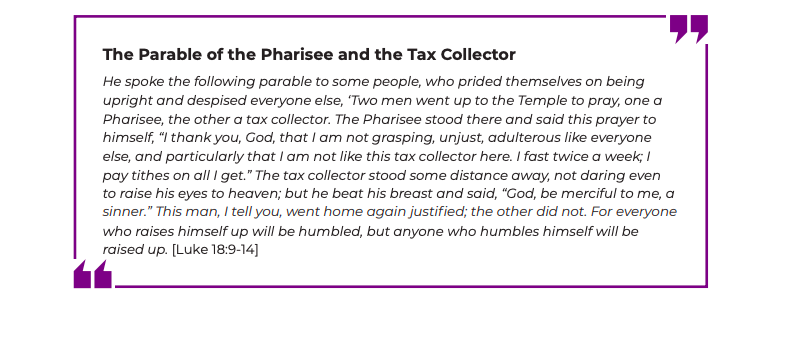 The New Jerusalem Bible (NJB) translation of Scripture is used in Western Australian Religious Education Units of Work and supporting resources.
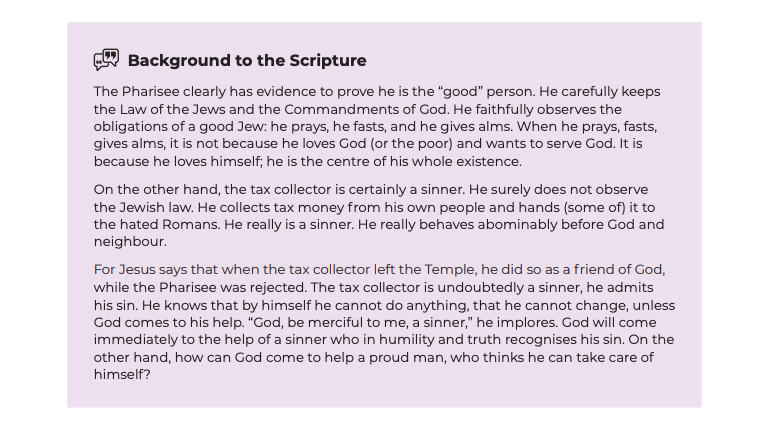 Teacher Background Material
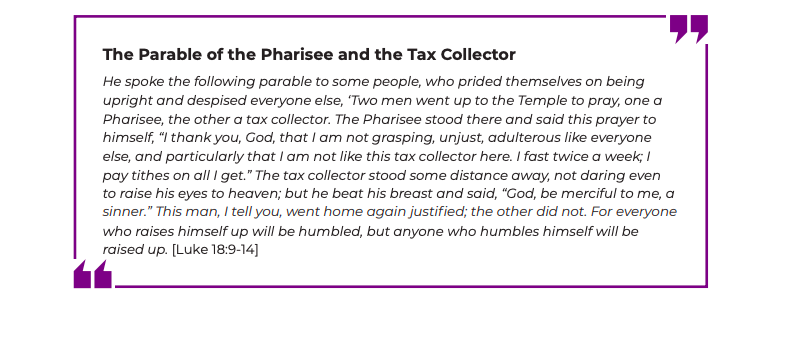 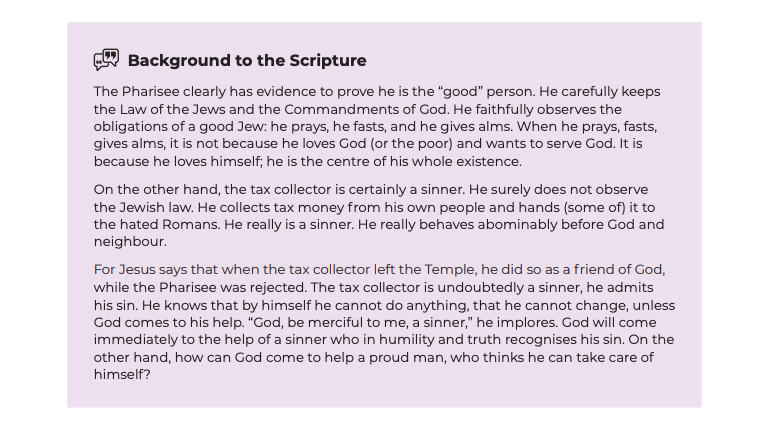 To assist understanding of the context and message.
Suggested Teaching and Learning Outline
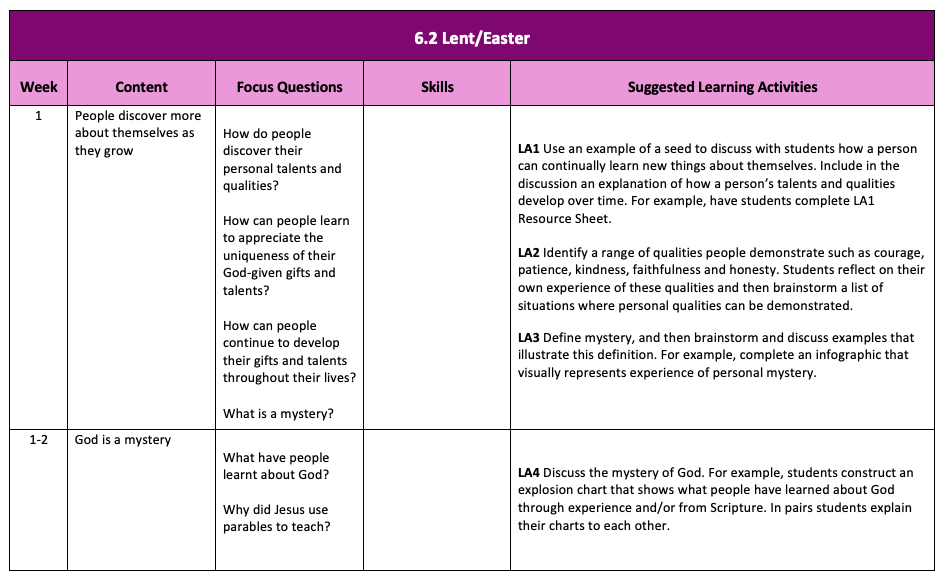 Aligns with SCSA sample Teaching and Learning Outlines.
Suggested Teaching and Learning Outline
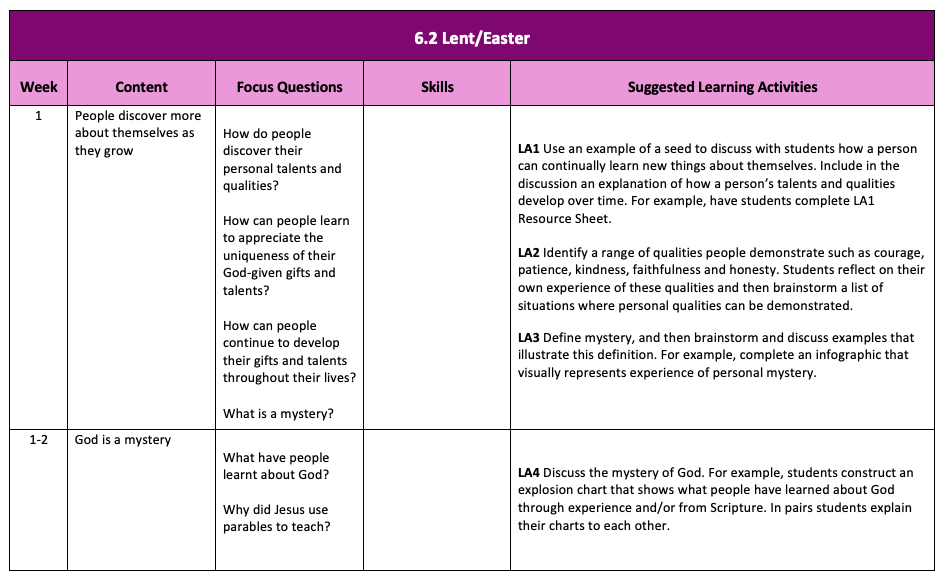 Content descriptor.
Suggested Teaching and Learning Outline
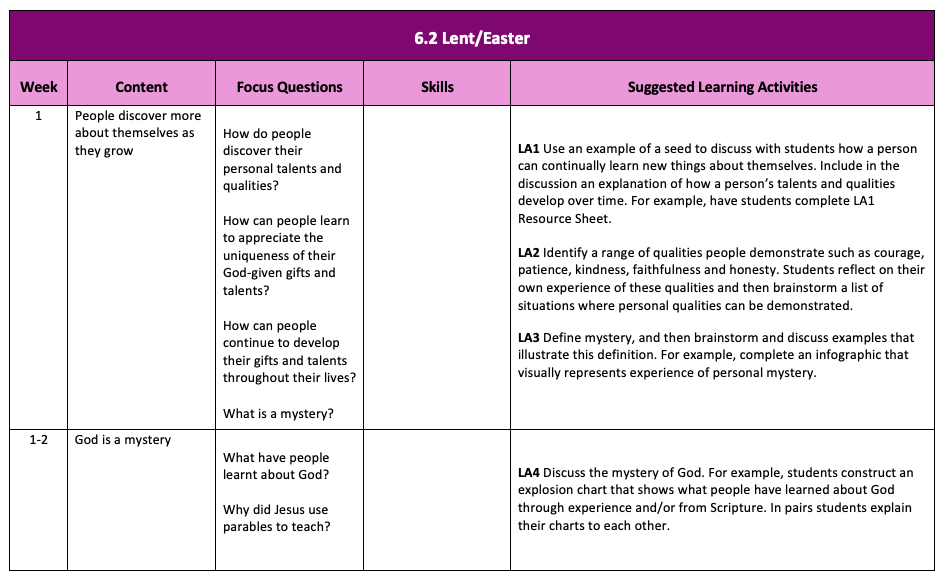 To interrogate and sequence learning.
Suggested Teaching and Learning Outline
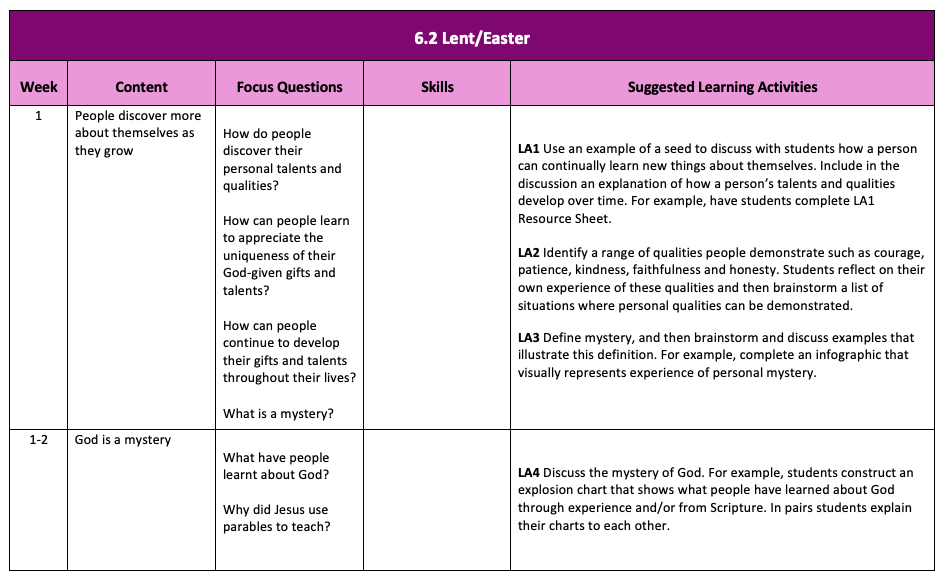 Suggested learning activities.
Suggested resources.
Suggested Resources
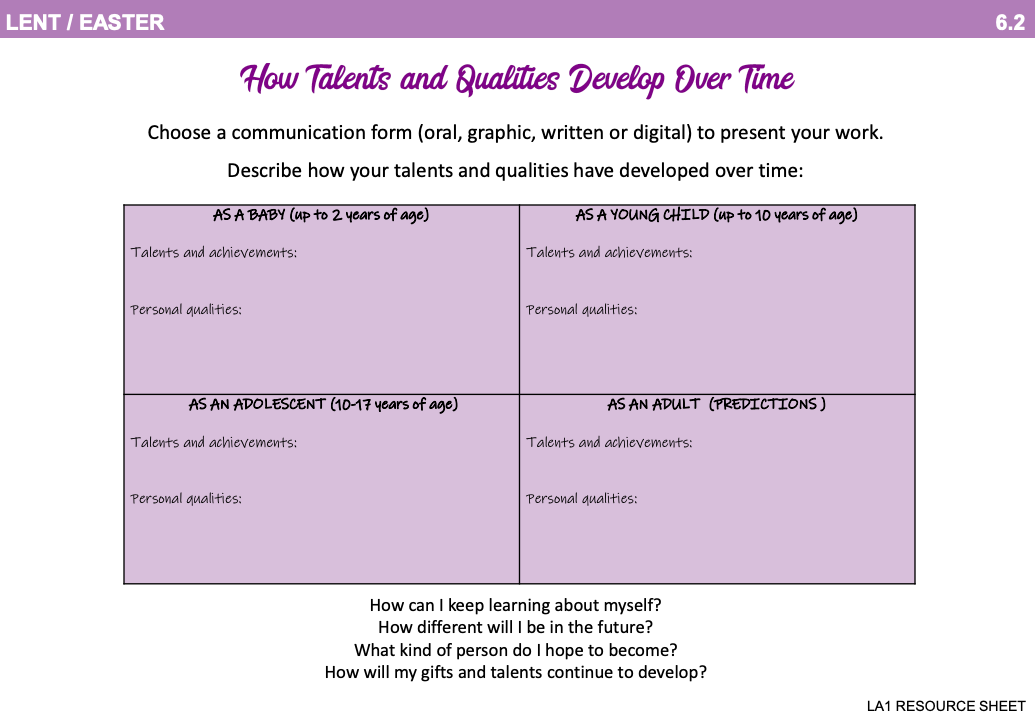 Unit number.
Learning activity identification.
Sample Assessment Task
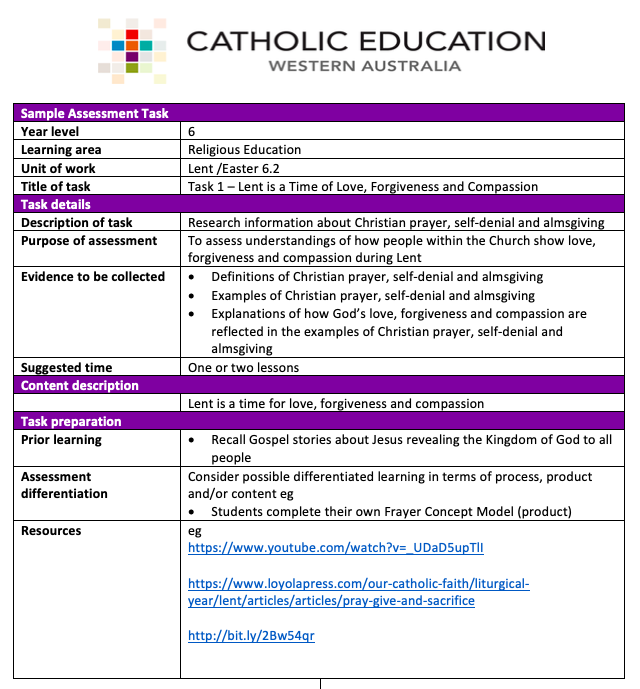 Unit number
Assessment task number
Sample Assessment Task
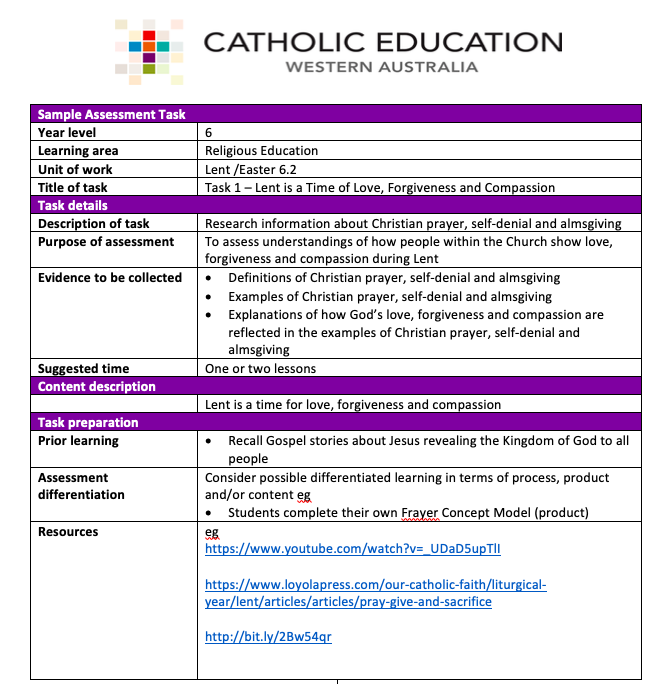 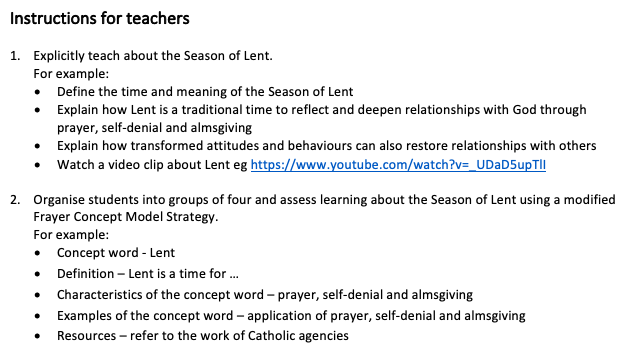 Aligns with SCSA Sample Assessment Task.
Sample Assessment Task
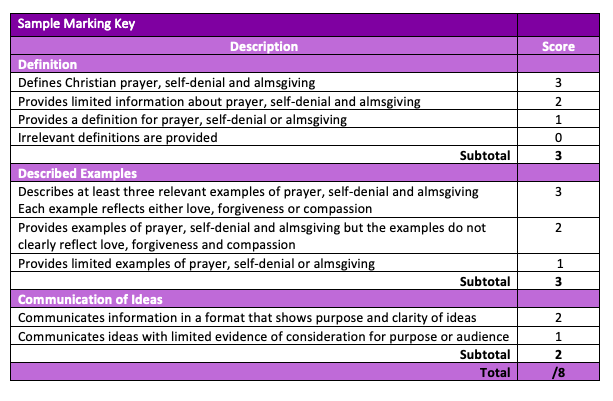 Clear description of assessment expectations.
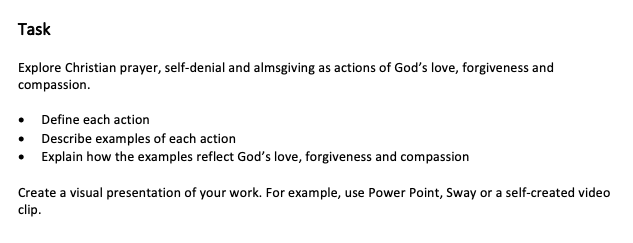 Sample Parent Letter
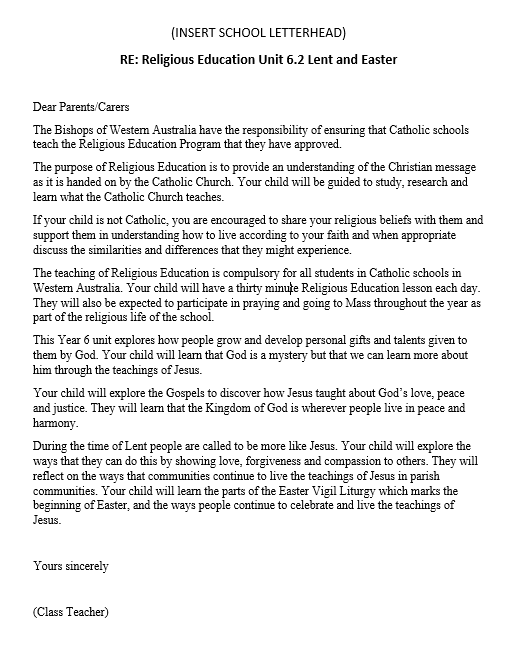 Religious Education learning area.
Explains the focus of the unit.
Religious Education Website - Landing Page
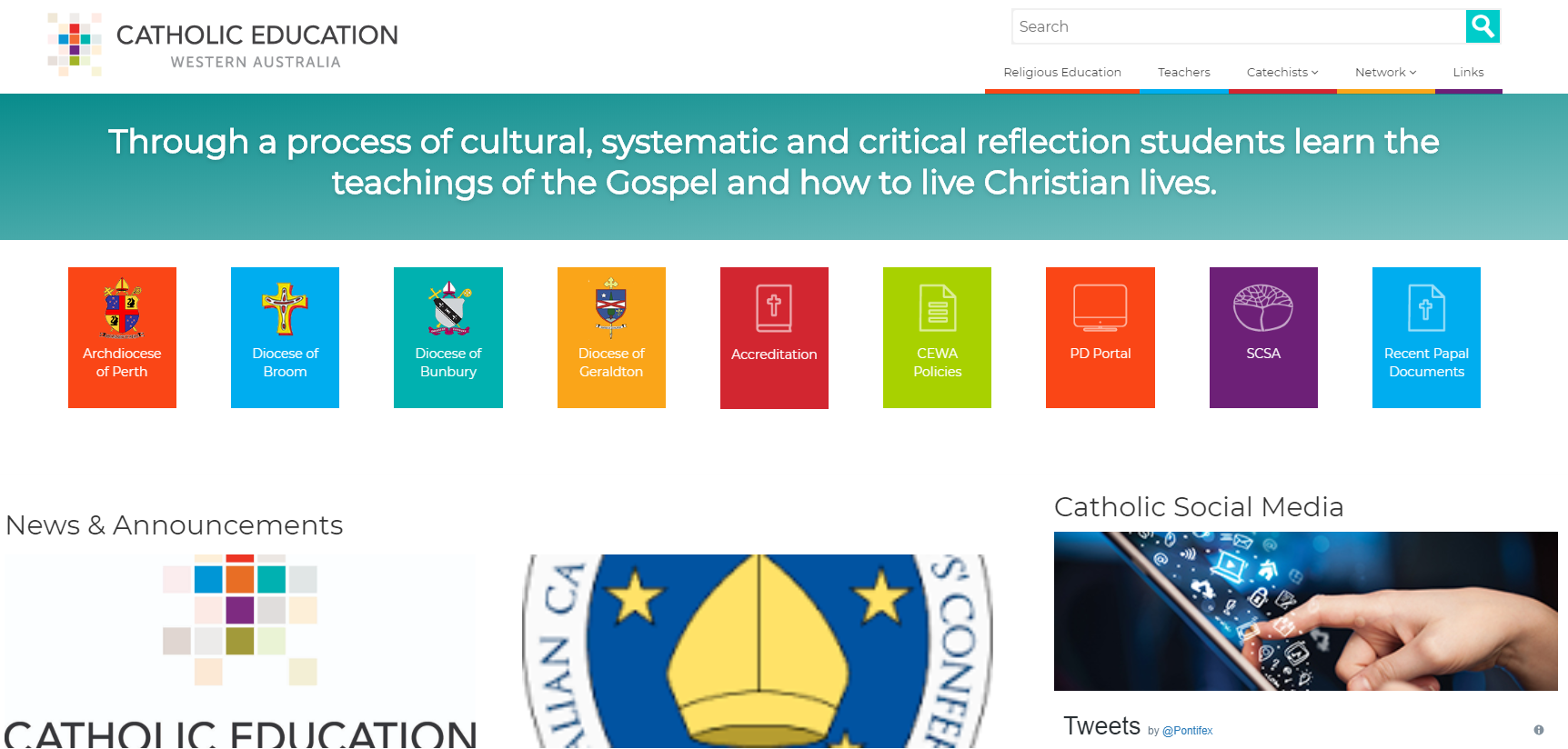 Religious Education Website - Teachers
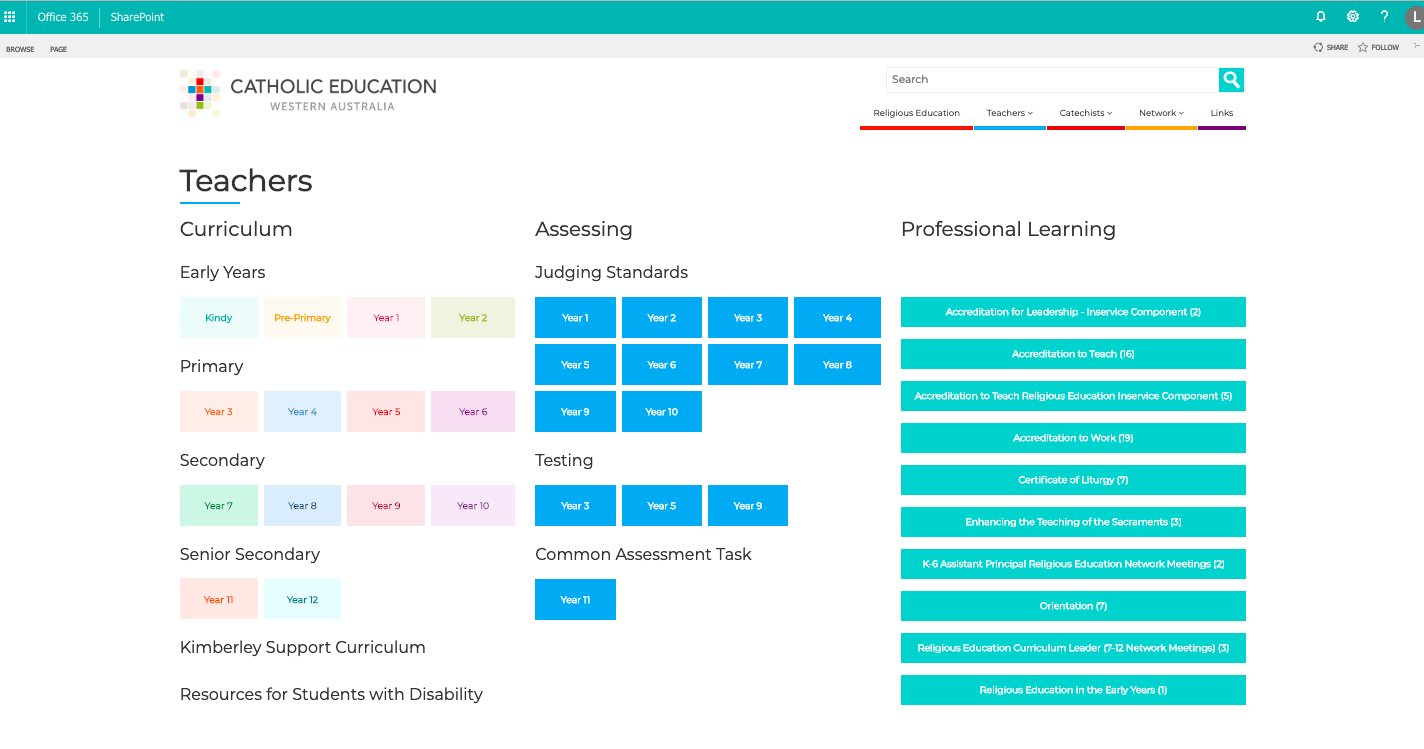 Year Level Curriculum
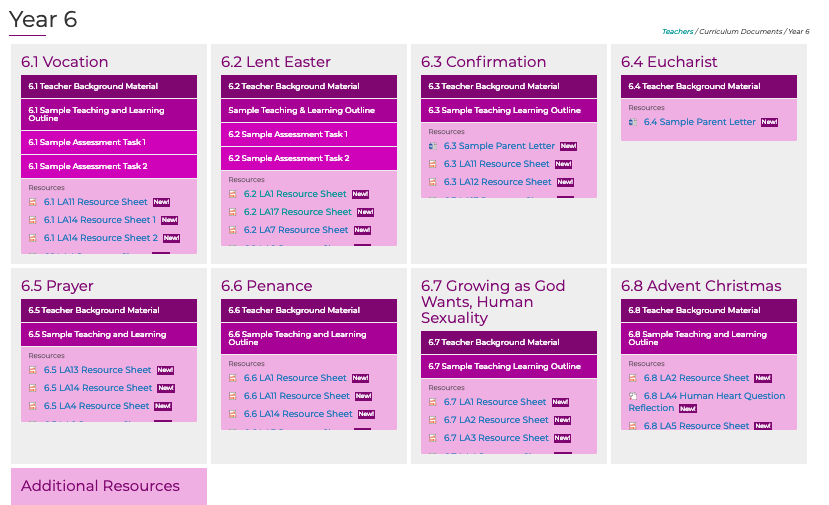 Year Level Curriculum
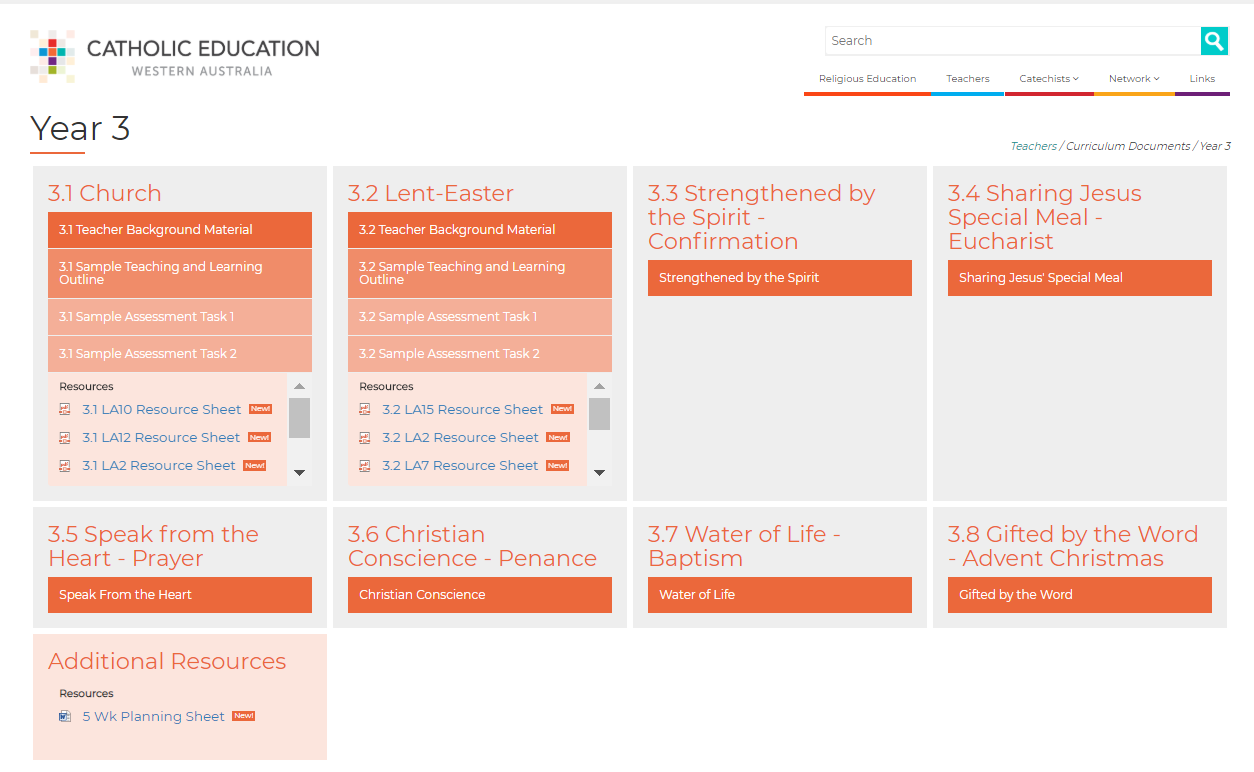 Let the Little Children Come to Me
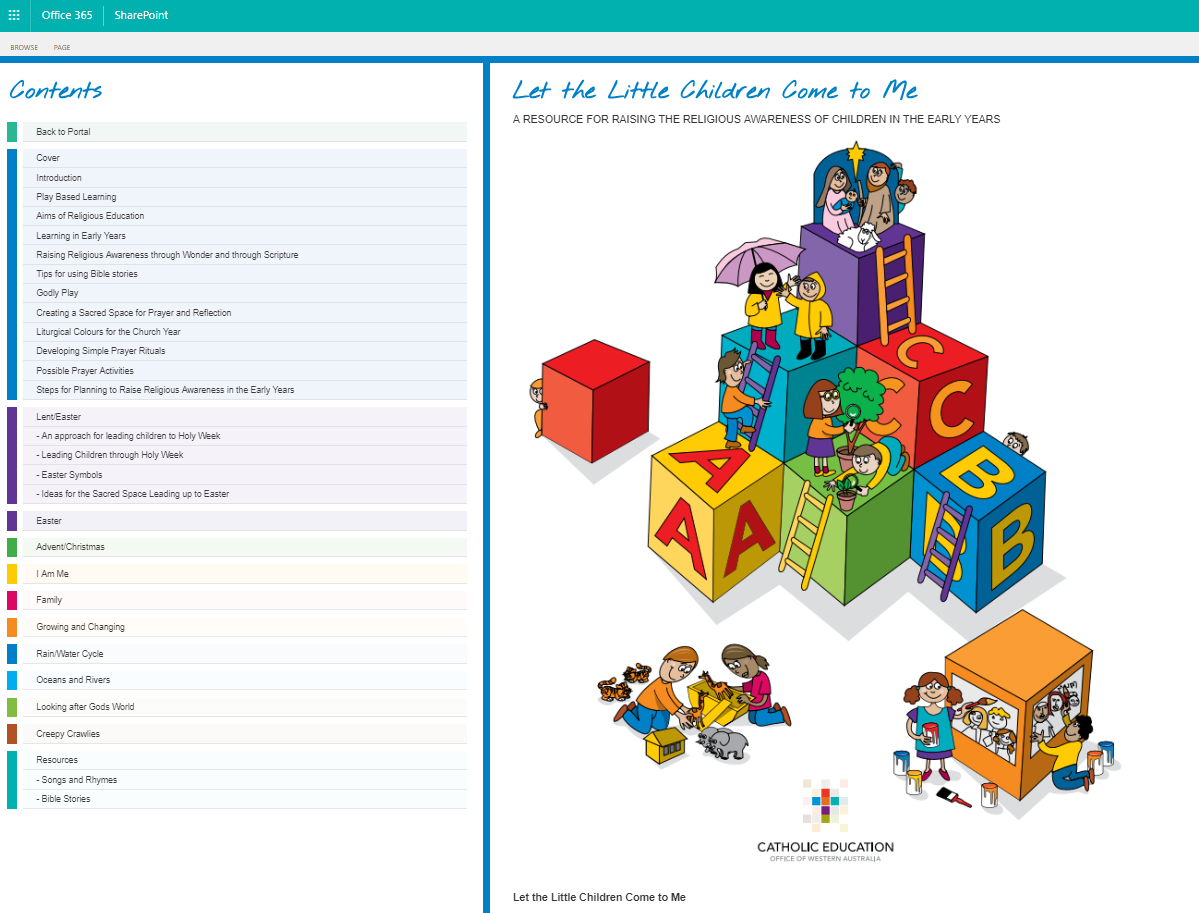 Suggested Bibles
Years 4-6 
 The Breakthrough Bible
 link
Years K-3   
The Catholic Children’s Bible
 link
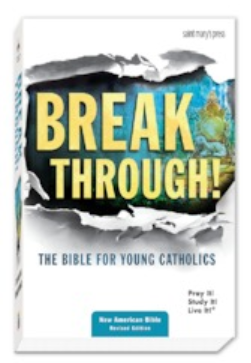 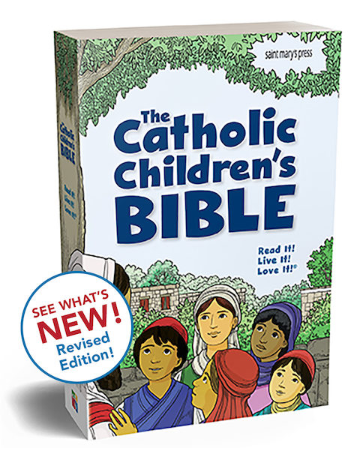 Alignment of Documents
5.1 Church

Content descriptor : Members of God’s family are called to love in communities (page 14-16)

Suggested Teaching and Learning Outline Week 5 LA12, LA13, LA14 and LA15

Assessment Task 2

Parent Letter- assist with report comments (achievements)
SCSA Resources- Link
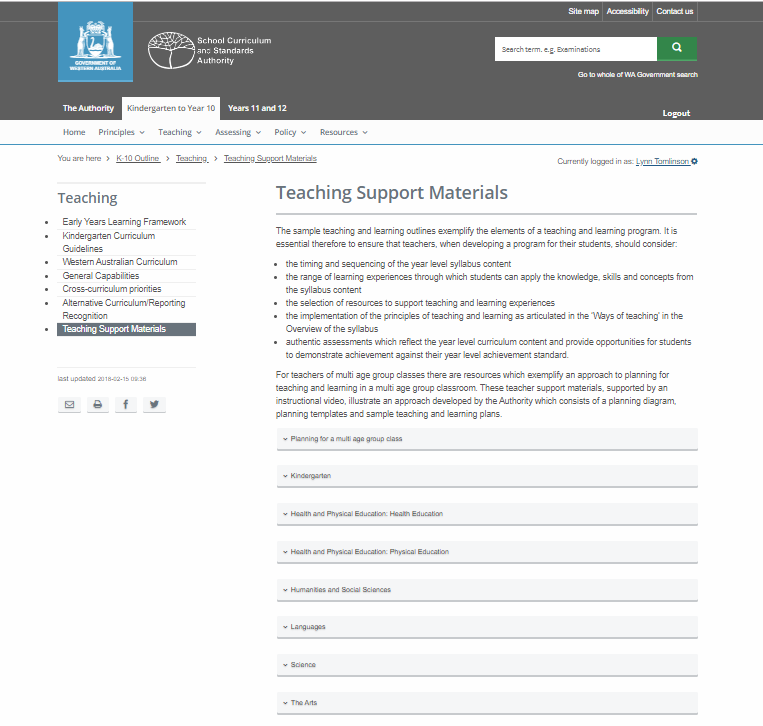